Advertising and the Consumer Culture
Erik Chevrier
September 13th, 2018
Introduction to advertising and the consumer culture
What is Culture?
Raymond Williams
A general process of intellectual, spiritual and aesthetic development.
A particular way of life, whether of a people, period or group. 
The works and practices of intellectual and especially artistic activity. 
Nesbitt-Larking
The general process of intellectual, spiritual, and artistic development of a people.
The entire way of life of a people, in terms of those practices and facts through which they express their meaning. 
High culture – the works and practices of intellectual artistic activity
Culture is the way of life of a people, in particular their evolving ideas, beliefs, and values as they are understood, communicated and represented. 
Bennett 
Culture consists of all those practices (or activities) that signify; that is, which produce and communicate meaning by the manipulation of signs in socially shared and conventionalized ways.
RECAP – Critical Multidimensional Model
Richard JohnsonWhat is Cultural Studies Anyways, Social Text, (1986-87)
RECAP – Critical Multidimensional Model
Paul Nesbitt-Larking. Politics, Society and the Media (2nd Edition). Broadview Press. 2009.
RECAP – Critical Multidimensional Model
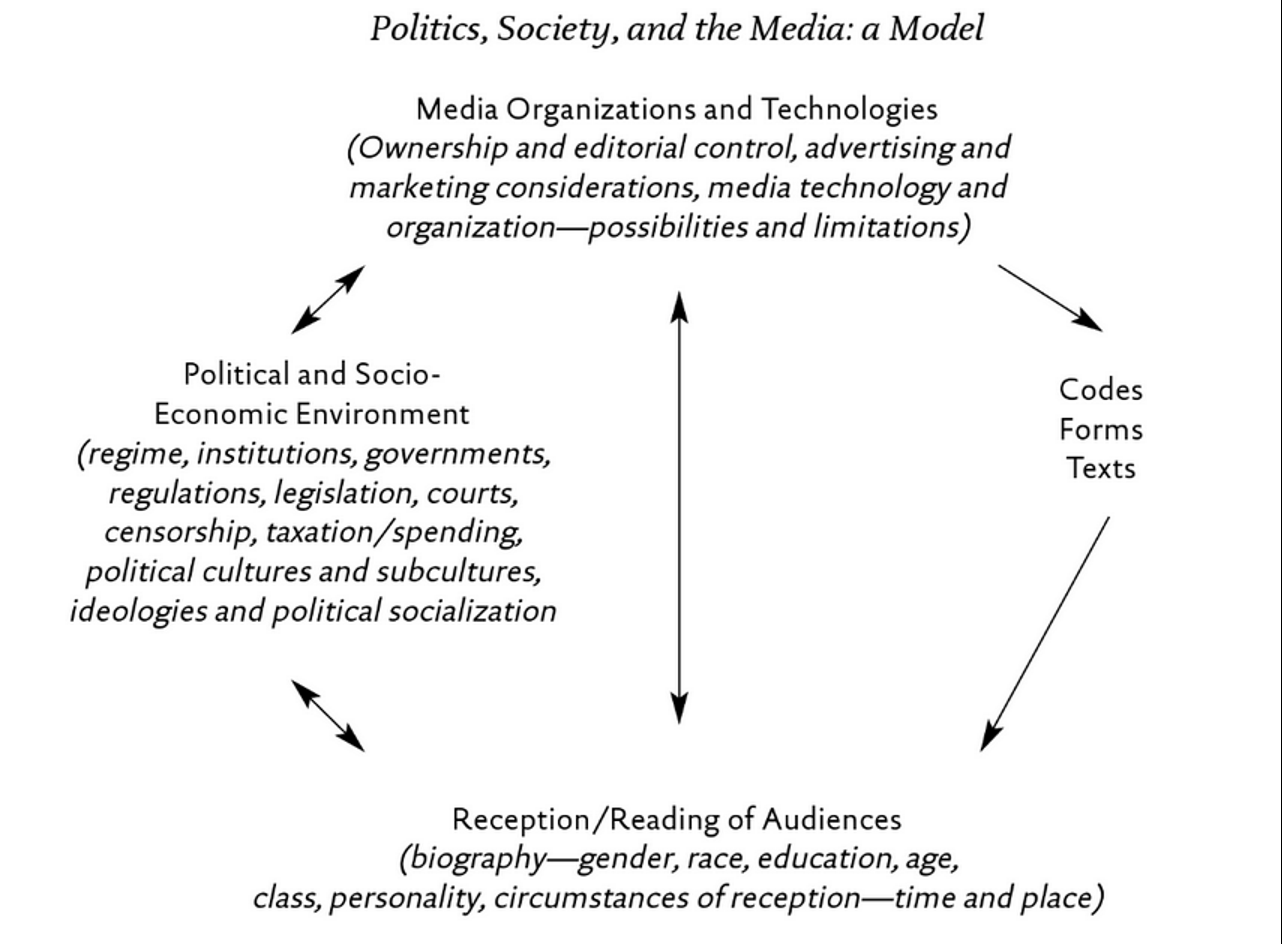 Let’s Analyze the New Nike Ad
Colin Kaepernick Nike Commercial

Nike - Whatever (Colin Kaepernick parody)

Colin Kaepernick Memes
Compare and contrast ad campaigns!
Dove 
Dove Evolution Video
Dove Onslaught Video

Axe 
Axe Music Video
Axe Television Ad Diner Party
Axe Television Ad Dentist
Social Communication in AdvertisingTable 1.1 Cultural Frames That Summarize The Development of Media, Marketing and Advertising
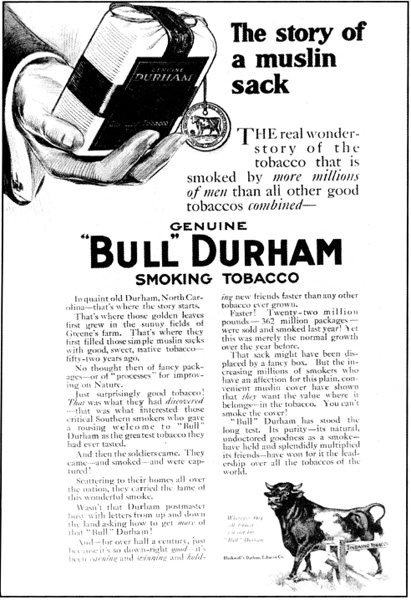 Social Communication in AdvertisingTable 1.1 Cultural Frames That Summarize The Development of Media, Marketing and Advertising
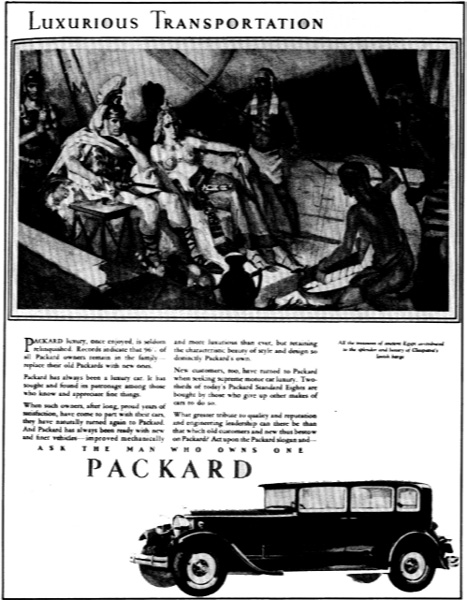 Social Communication in AdvertisingTable 1.1 Cultural Frames That Summarize The Development of Media, Marketing and Advertising
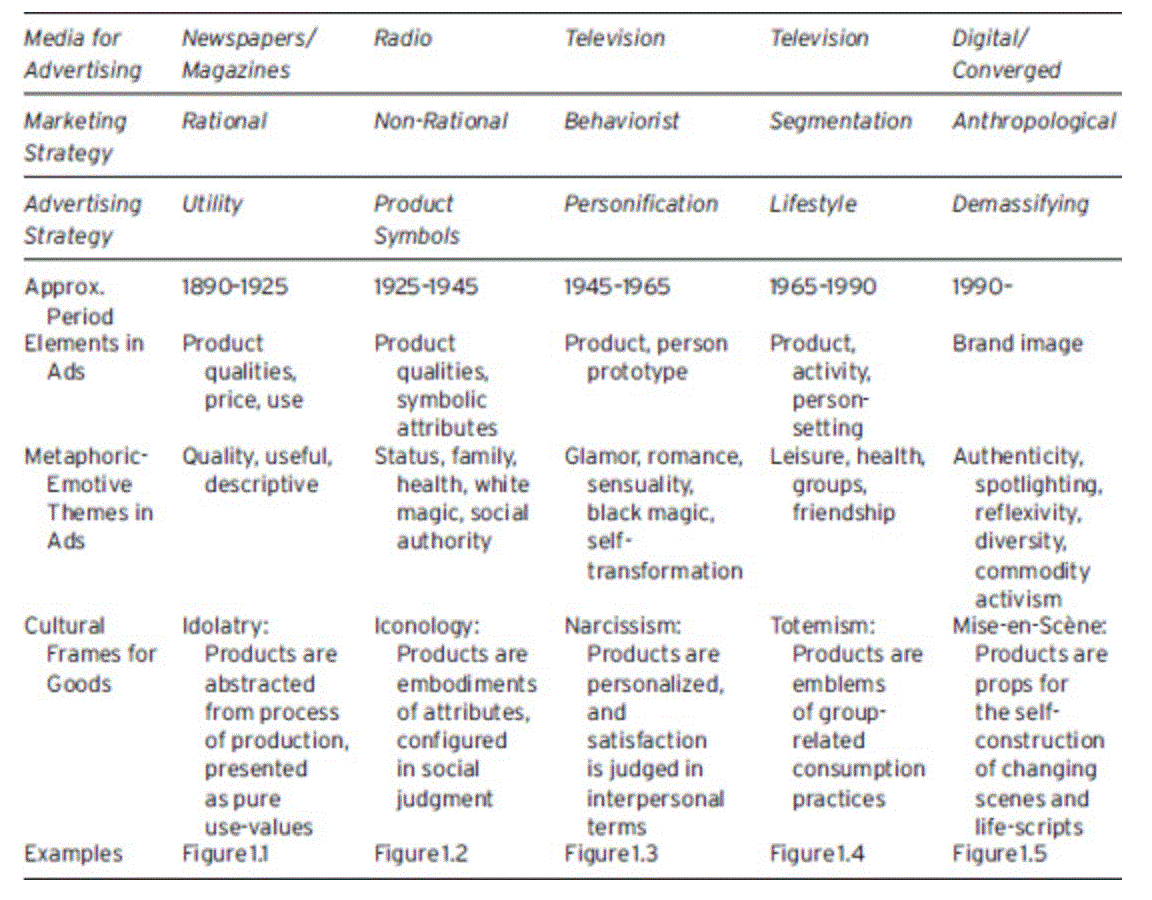 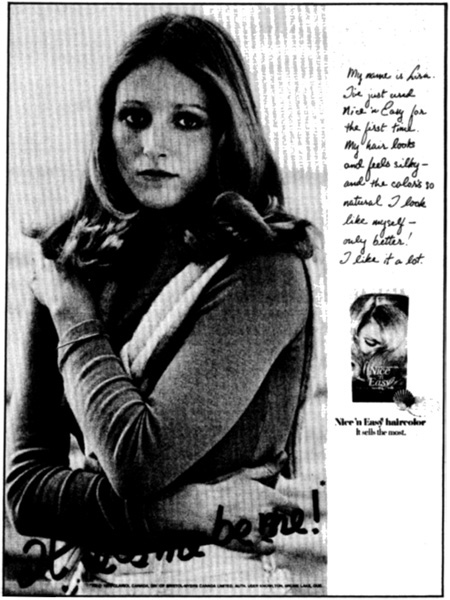 Social Communication in AdvertisingTable 1.1 Cultural Frames That Summarize The Development of Media, Marketing and Advertising
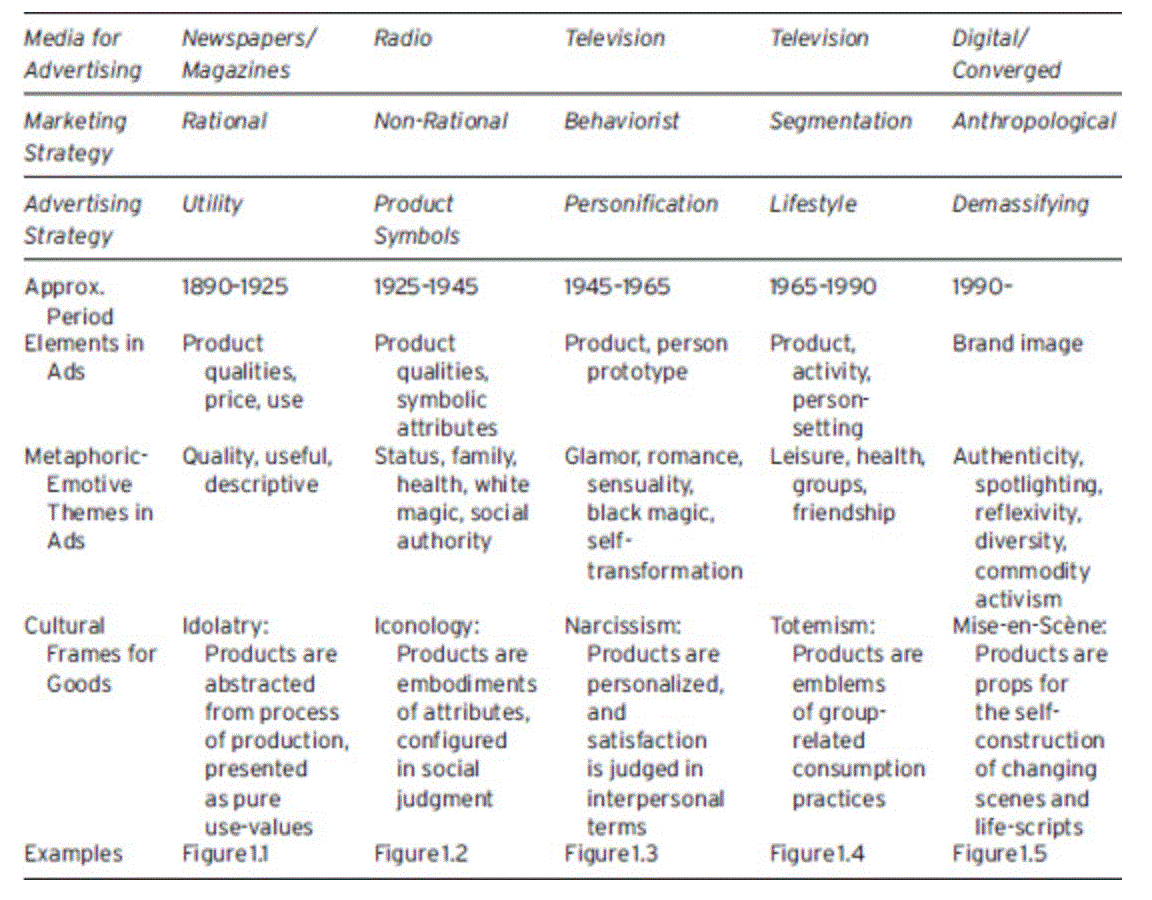 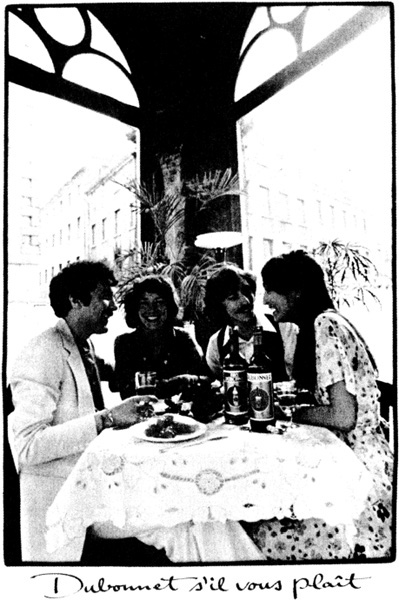 Social Communication in AdvertisingTable 1.1 Cultural Frames That Summarize The Development of Media, Marketing and Advertising
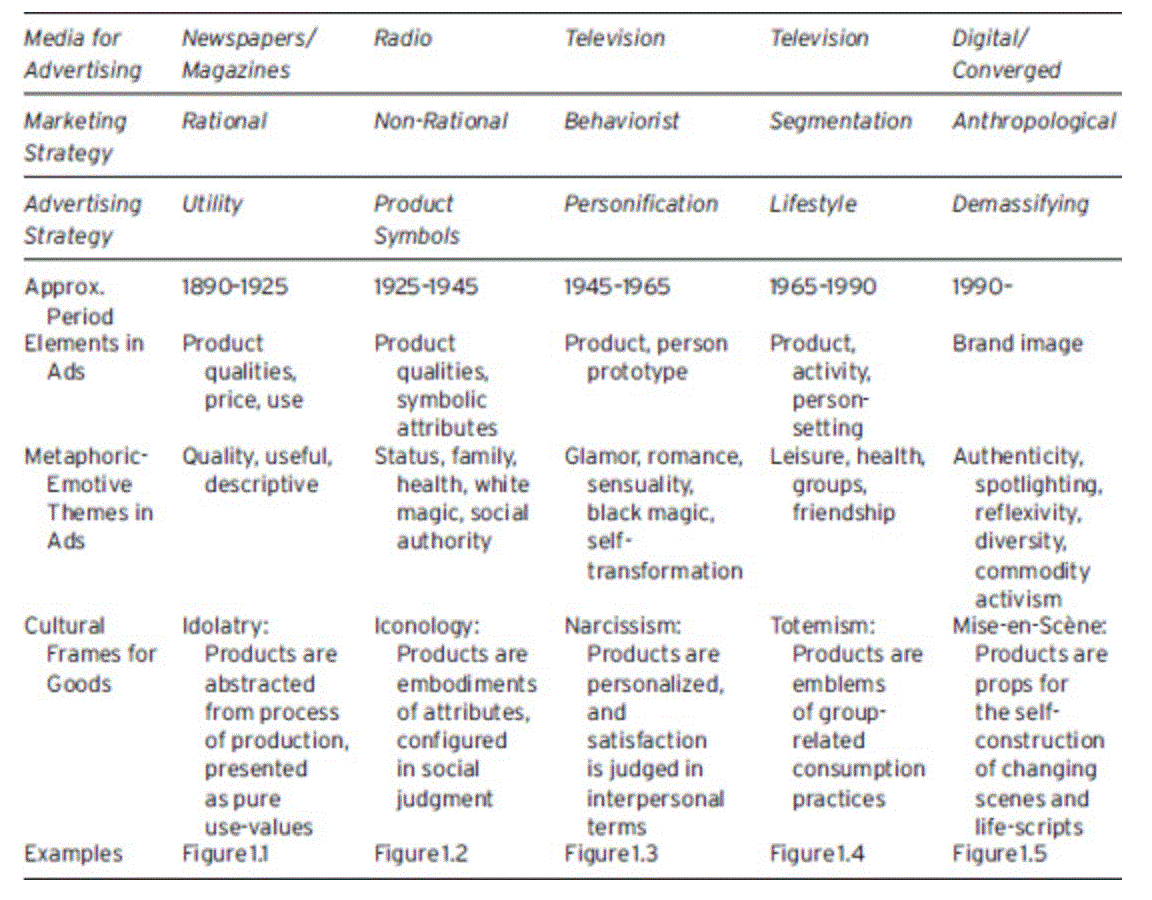 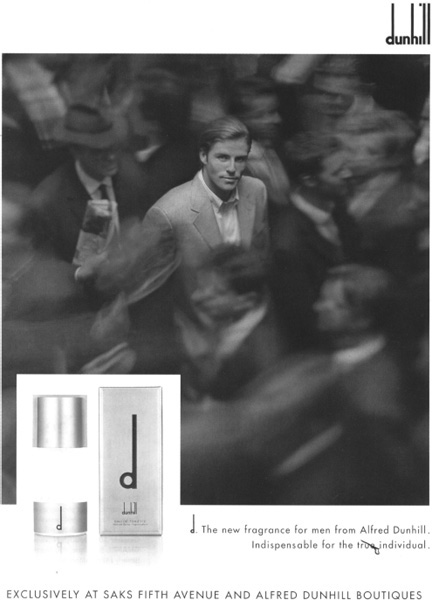 Social Communication in AdvertisingTable 1.1 Cultural Frames That Summarize The Development of Media, Marketing and Advertising
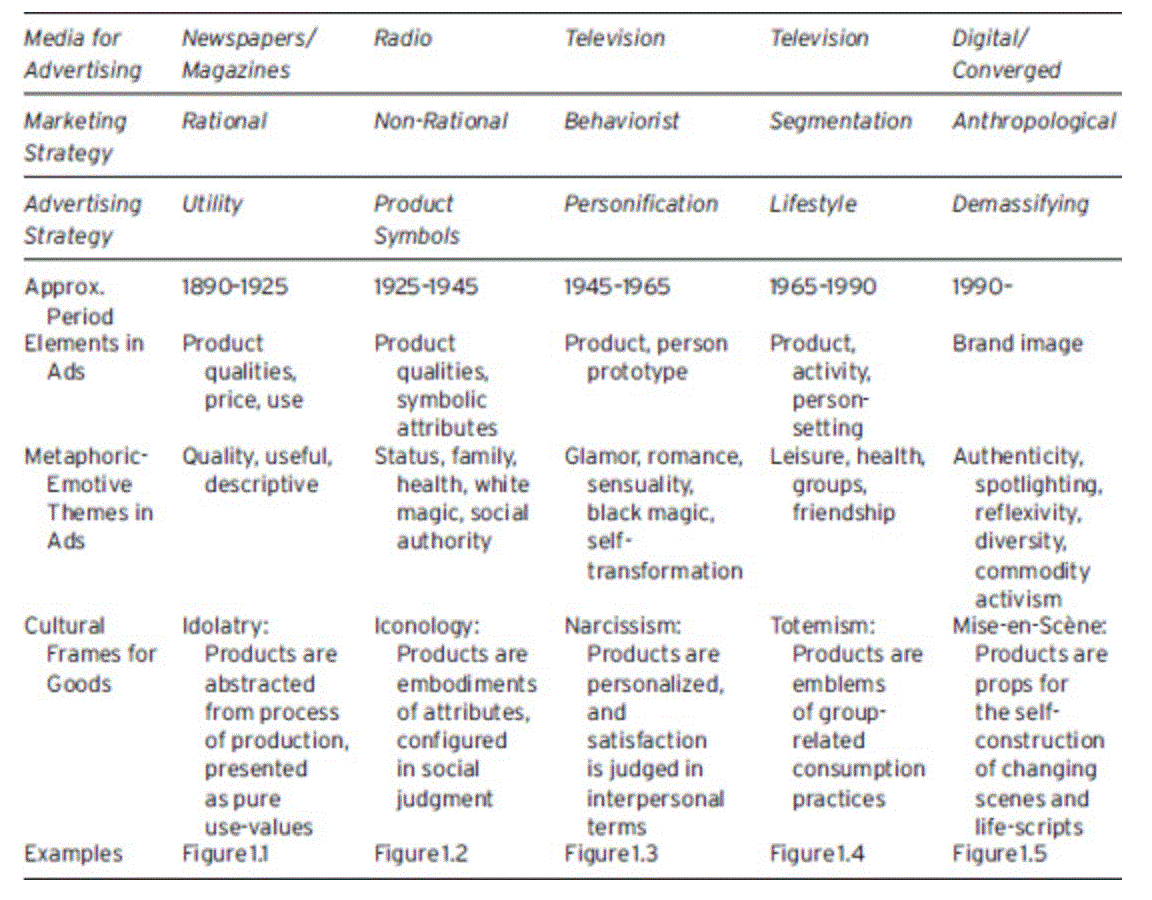 Discussion – What kind of a consumer are you? How do you acquire that you want and need?
Are you impulsive or plan purchases? 
Are you a compulsive consumer? 
Do you prioritize ethical products? 
Do you self-produce anything? 
Do you have an income source? 
Do you shop more for necessity or pleasure? 
Do you shop to change your moods? 
Do you hold material items in high regards (are you materialistic)?
What do you spend your money on? Daily? Weekly? Monthly? Yearly? Future Plans?
Do you prioritize fair trade? 
Do you use any alternative currencies? 
Do you participate in barter networks?   
Do you buy stuff on the illegal market? 
Do you get state allocations? 
Do you steal things?
Polanyi 
Markets
Redistribution
Householding/self-provisioning
Reciprocity
Ways to get Goods
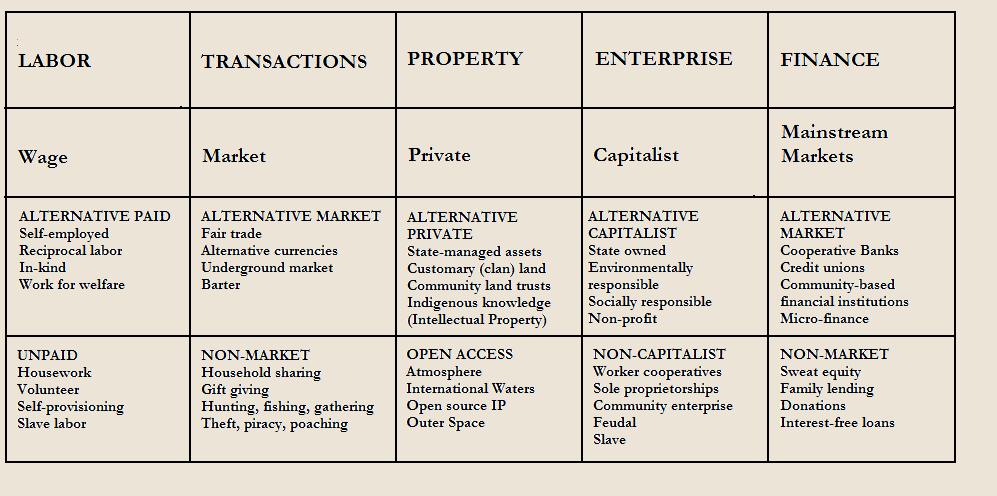 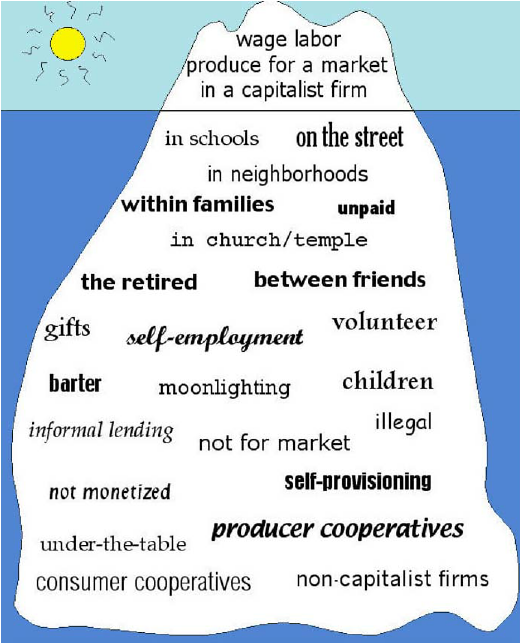 Questions or Concerns?
See you all next week. 

Chapter 3 – Analyzing Advertisements: Form, Semiotics, and Ideology, Holm, N. (2017) Advertising and Consumer Society: A Critical Introduction, Palgrave Macmillan, pp. 35 – 61. 

Homework: Reflect on your employment/work/volunteer experience? 
The question we will address next week is, what do you do with your time?